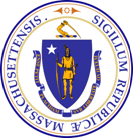 Recovery Coach Commission
Executive Office of Health & Human Services
Marylou Sudders, Secretary

November 7, 2018
3:00-5:00pm
One Ashburton Place
Boston, MA
Agenda
Oath, Welcome and Introductions
Commission’s Charge
Proposed Agenda for the Commission
Review of Open Meeting Law
Timeline
Commission’s Charge
The commission shall review training opportunities for recovery coaches and recommend the standards for credentialing a recovery coach, including whether recovery coaches should be subject to a board of registration through the department of public health. 

The commission shall gather all relevant data related to recovery coaches, including, but not limited to: 
the total number of recovery coaches in the commonwealth; 
the number of people receiving compensation as recovery coaches in the commonwealth; 
the average and median compensation for a recovery coach; 
the average and median caseload for a recovery coach; and 
the projected need for certified recovery coach services. 

The commission shall develop recommendations for a streamlined process to certify recovery coaches and adequate protections to ensure unauthorized individuals are not engaging in the practice of recovery coaching.
Proposed Agenda for Each Meeting
Proposed strategy: the Commission will dedicate each meeting to answering specific questions
Proposed List of Survey Recipients
Proposed Agenda for Each Meeting
Review of Open Meeting Law
Our meetings are subject to the open meeting law. 
Each member must complete the Certificate of Receipt of Open Meeting Law Materials certifying receipt and understanding of materials.  
All of our meetings must be held in public and notice of the meeting and the agenda must be provided to the public at least 48 hours in advance.
Under the OPL, members cannot communicate with a quorum (simple majority) of the members regarding topics before this commission (in person or via email) outside of a public meeting.  
For any questions about the Open Meeting Law, contact the Attorney General's Division of Open Government at (617) 963-2540 or openmeeting@state.ma.us .
Additional information can be found at:
https://www.mass.gov/the-open-meeting-law
Timeline
Key Dates

Next meeting: January 23, 2019 from 3:00-5:00 pm
March 18, 2019 from 3:00-5:00 pm
May 20, 2019 (between 1-5 pm)* 
June 17, 2019 (between 1-5 pm)* 
July 15, 2019 (between 1-5 pm)*
August 5, 2019 (between 1-5 pm)* 

August 9, 2019 – Report submission to the legislature


*Tentative
Commission Members
Marylou Sudders (Chair)
Secretary, Health and Human Services

Monica Bharel, MD, MPH
Commissioner, DPH

Adam Stoler
Substance Use Director Manager, MassHealth

Carole Fiola
State Representative

Diane E. Gould, LICSW
President/CEO,  Advocates, Inc.

Sheryl Olshin, LICSW
Massachusetts Association of Health Plans

Siu Ping Chin Feman, MD
Medical Director, Gavin Foundation

Kenneth Duckworth, MD
Medical Director for Behavioral Health, 
Blue Cross Blue Shield of Massachusetts


Kimberly Krawczyk
Recovery Coach Supervisor, Massachusetts Organization for Addiction Recovery

Haner Hernández-Bonilla
Executive Director, Behavioral Health Workforce Leadership Development Institute, Inc.

Daurice Cox
Executive Director, Bay State Community Services

Lisa Guyon
Director of Community Benefits, Cape Cod Healthcare

David Coughlin
Northeast Regional Manager, Learn to Cope, Inc.

Sarah P. Ahern
Recovery Coach, the Recover Project

Rachel O’Connor
MA Resident
Commission Staff Contact
Please direct any questions and materials to:

Anny Domercant  
Anny.Domercant@MassMail.State.MA.US  

Vivian Pham
Vivian.Pham@MassMail.State.MA.US

General Public Comments and Questions
EHSRecoveryCoachCommission@MassMail.State.MA.US